Toán:          Bài 13
Luyện tập chung
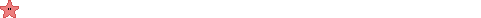 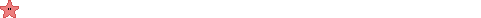 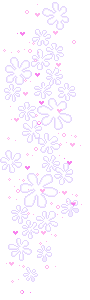 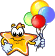 Tiết 1
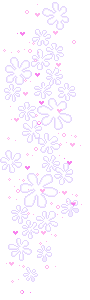 Luyện tập
(trang 86)
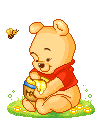 Số
1
a)
?
?
8
4 + 2 =
3 + 5 =
6
10
?
8 + 2 =
?
8 – 3 =
2
5
6 – 4 =
?
10 – 2 =
8
?
3
?
?
4
?
6 – 2 =
2
8 – 5 =
10 – 8 =
b)
4 + 3 = 7
3 + 4 = 
7 – 4 =
5 + 0 = 5
5 – 0 = 
5 – 5 =
7 + 1 = 8
1 + 7 = 
8 – 1 =
7
?
8
5
?
?
?
3
0
?
?
7
Số
2
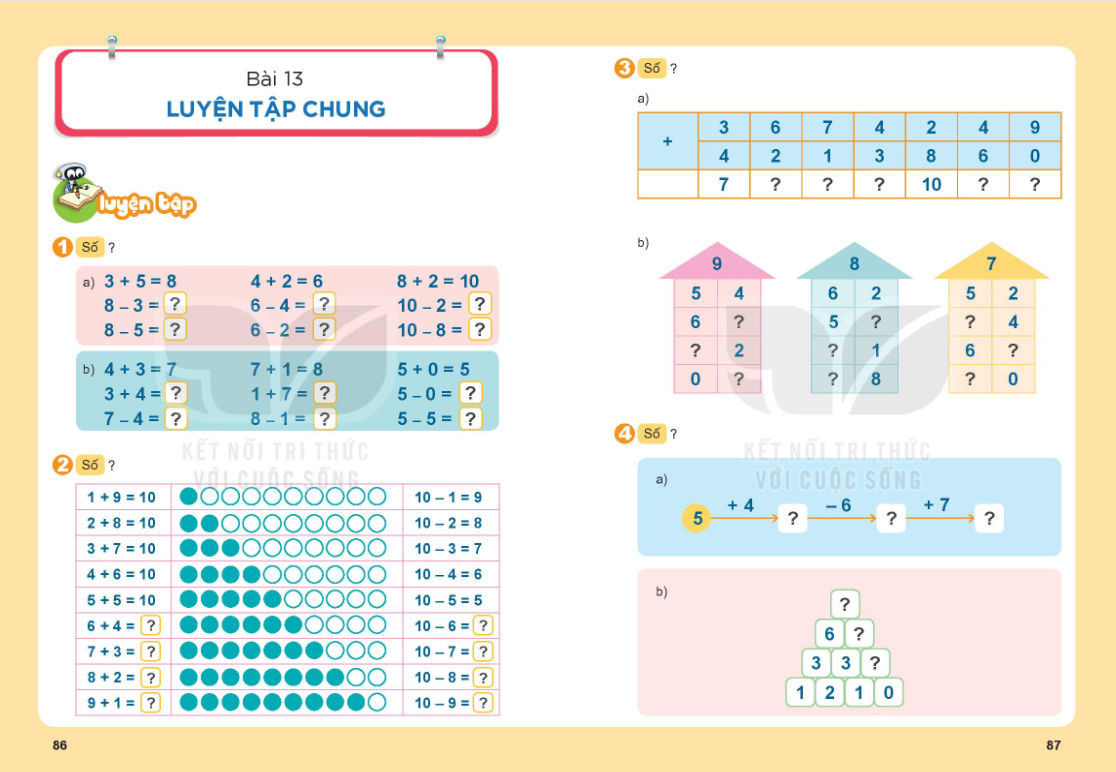 10
4
10
3
2
10
10
1
Số
3
a)
+
8
8
7
9
10
Số
3
b)
7
8
9
2
5
2
4
4
6
5
?
?
4
5
6
?
3
3
3
1
2
1
?
?
?
6
7
7
0
?
9
0
7
0
?
?
Số
4
a)
- 6
+ 7
+ 4
5
10
?
?
9
3
?
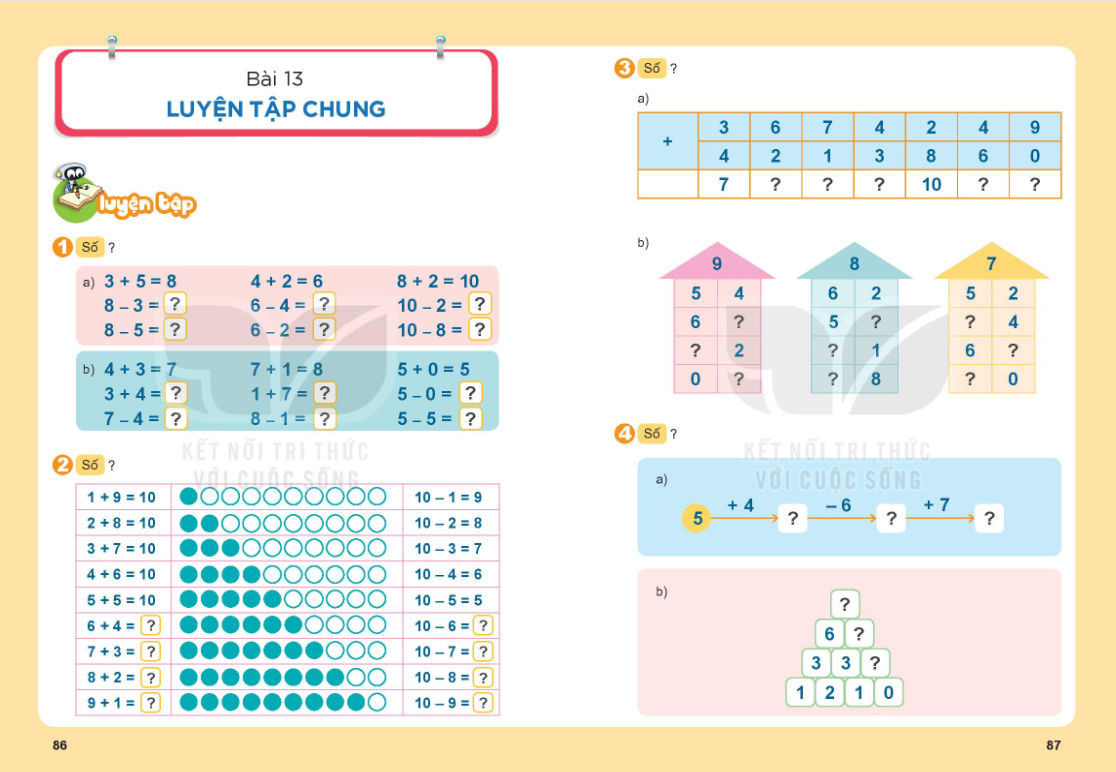 b)
10
8
4
1
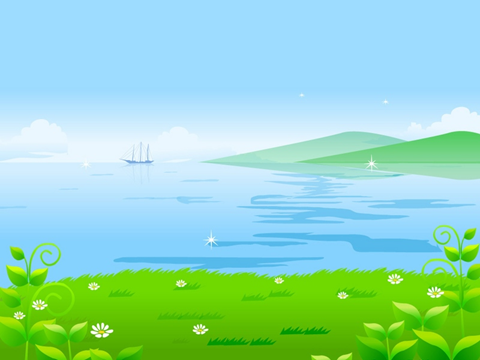 Nhận xét – Dặn dò.
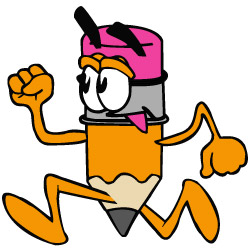 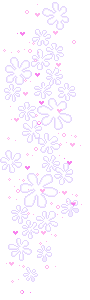 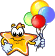 Tiết 2
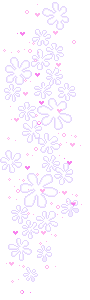 Luyện tập chung
(trang 88)
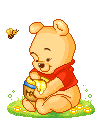 1
Những con ong nào chứa phép tính có kết quả bằng 4
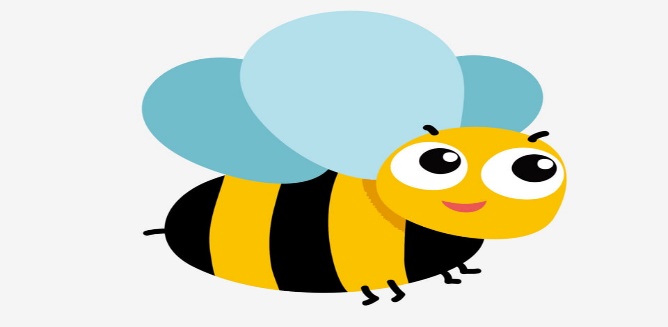 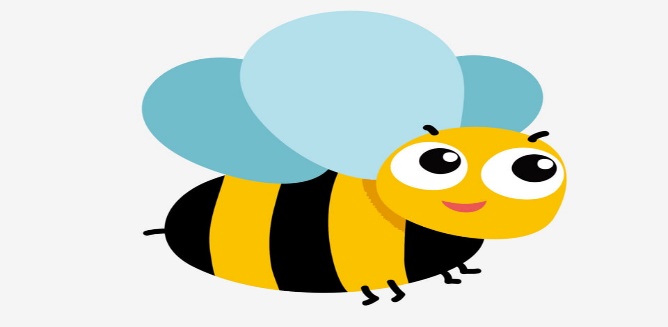 4 - 0
5 + 1
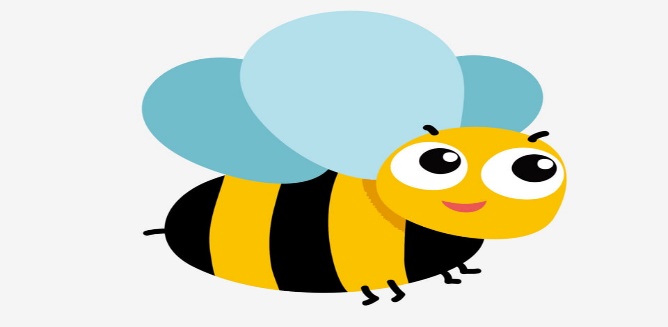 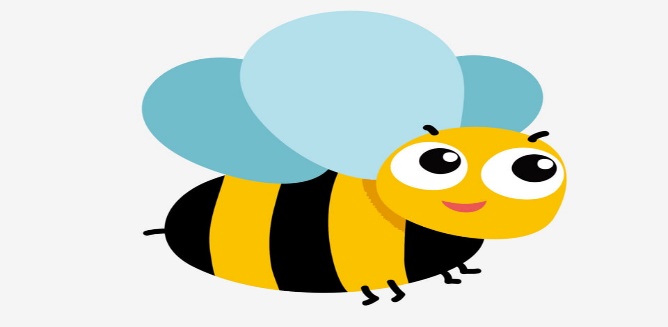 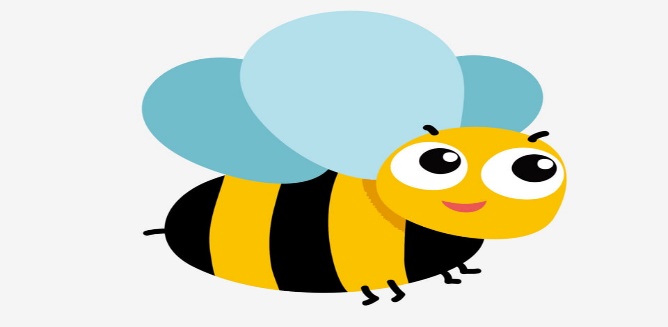 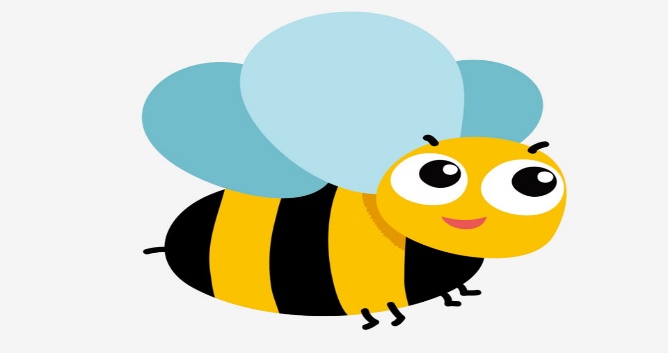 3 + 1
2 + 4
6 - 2
4 + 0
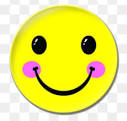 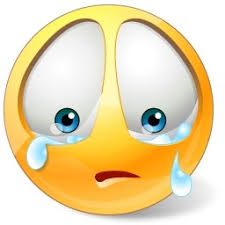 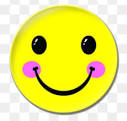 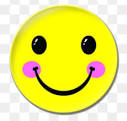 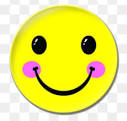 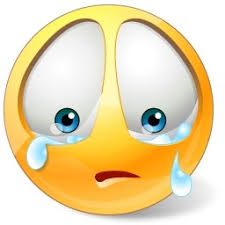 Số?
2
3 +
2
?
4 +
1
?
5
10 -
5
?
8 -
?
3
3
?
?
5 +
0
2 +
2
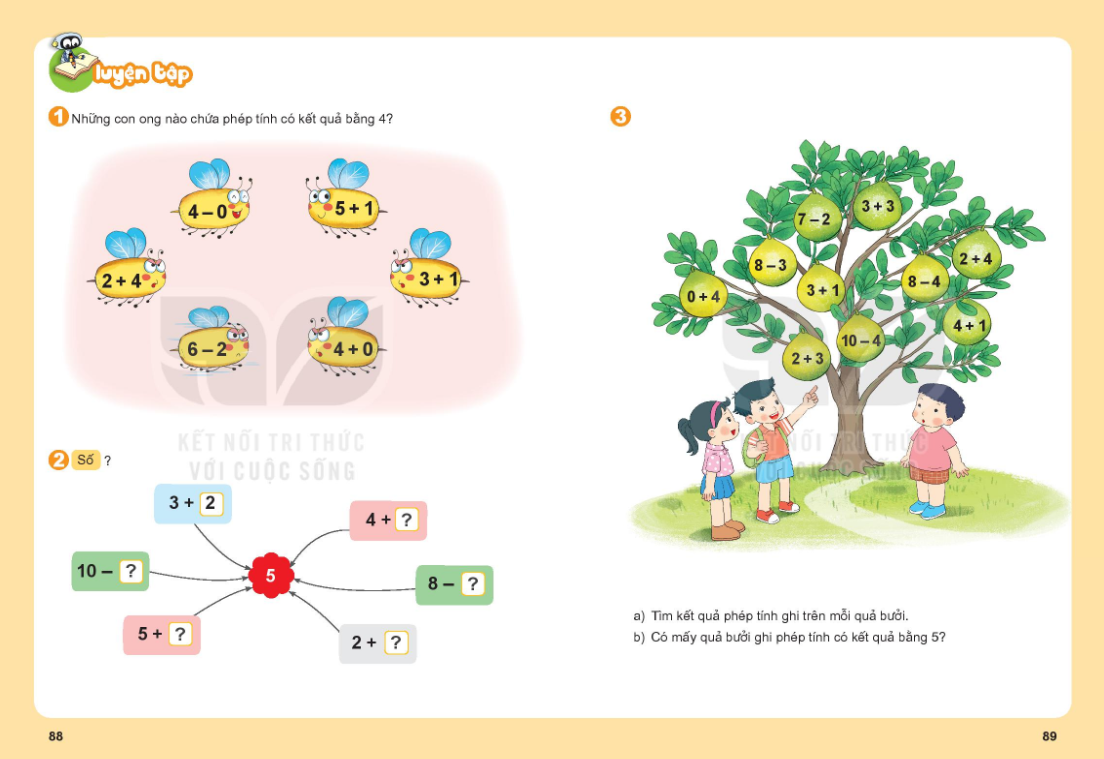 3
a) Tìm kết quả phép tính ghi trên mỗi quả bưởi.
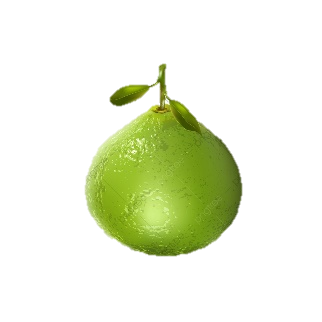 0 + 4 = 4
8 – 4 = 4
8 - 3
2 + 4 = 6
2 + 3 = 5
7 – 2 = 5
10 - 4 = 6
3 + 1 = 4
3 + 3 = 6
4 + 1 = 5
8 – 3 = 5
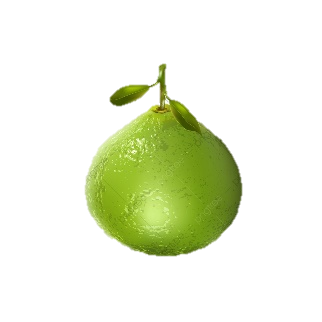 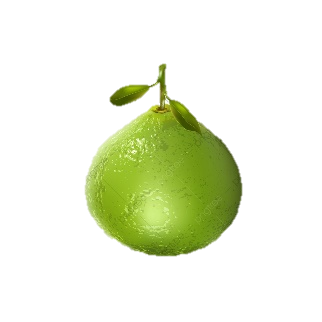 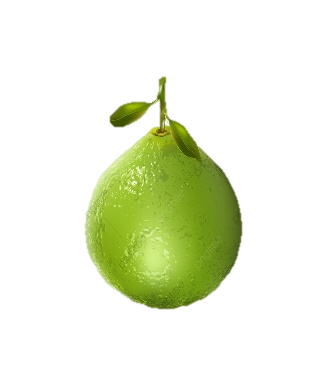 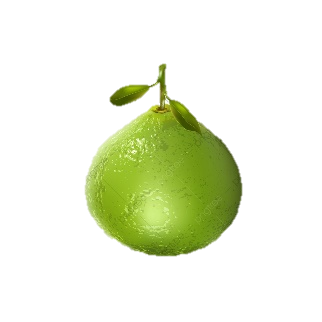 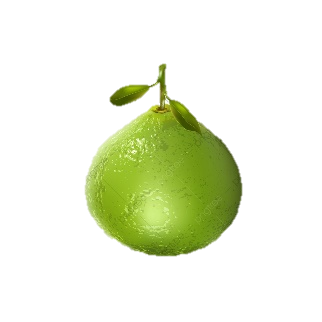 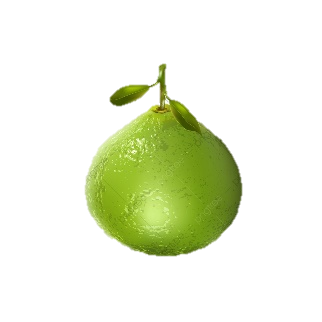 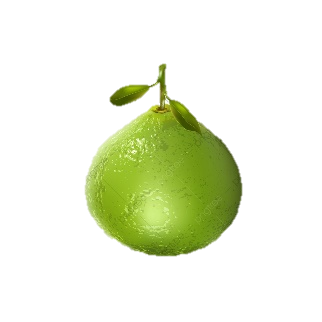 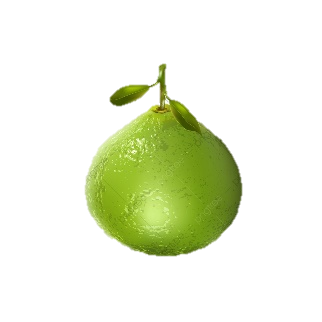 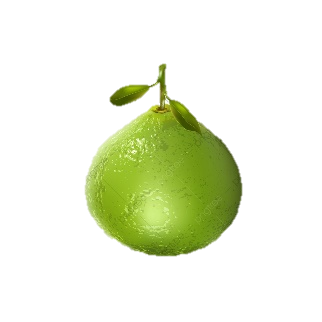 7 - 2
2 + 3
8 - 4
4 + 1
10 - 4
2 + 4
3 + 1
3 + 3
0 + 4
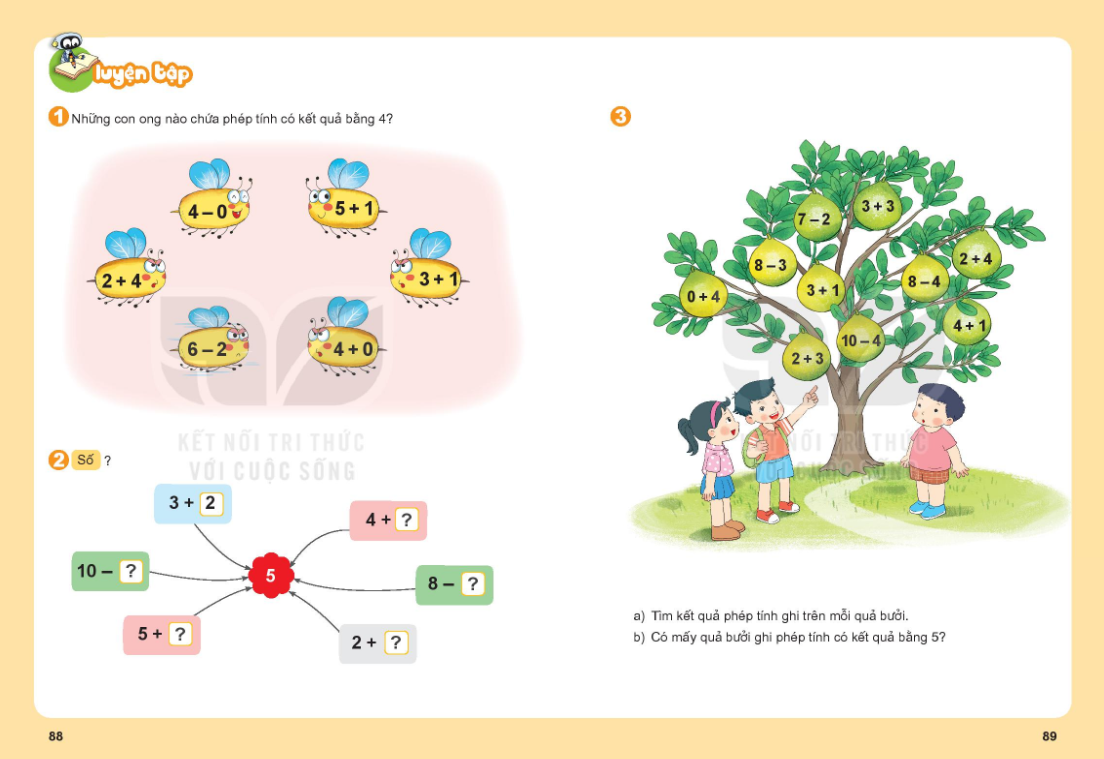 3
a) Có mấy quả bưởi ghi phép tính có kết quả bằng 5?
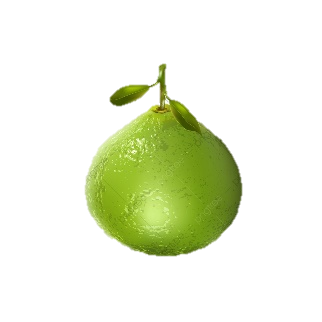 0 + 4 = 4
8 – 4 = 4
8 - 3
2 + 4 = 6
2 + 3 = 5
7 – 2 = 5
10 – 4 = 6
3 + 3 = 6
3 + 1 = 4
4 + 1 = 5
8 – 3 = 5
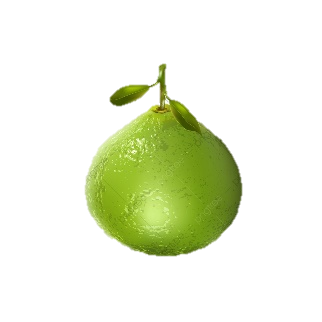 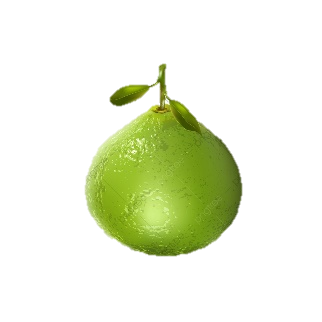 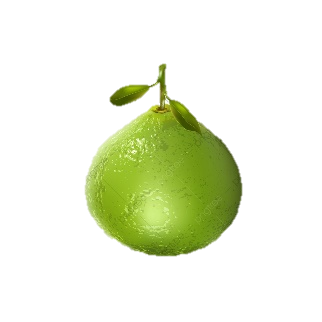 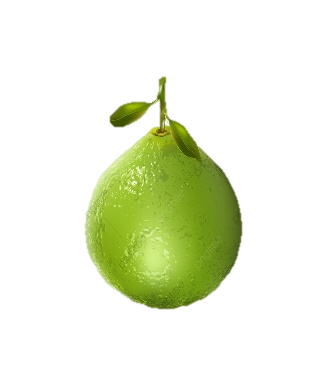 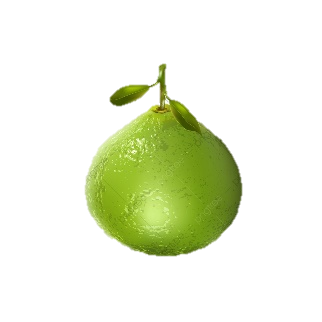 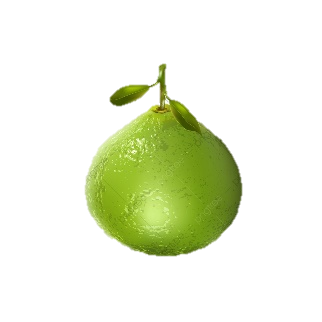 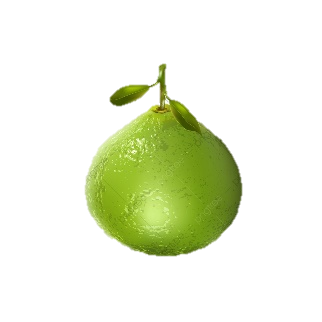 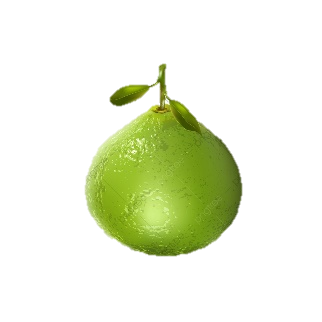 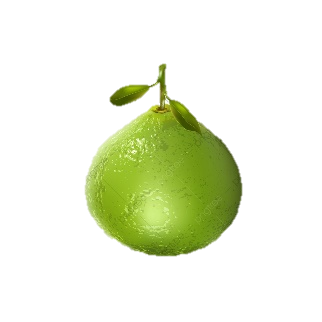 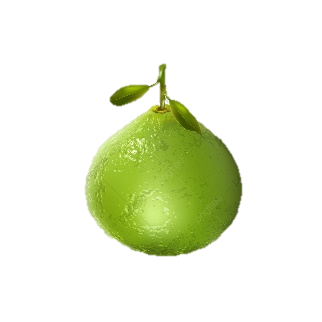 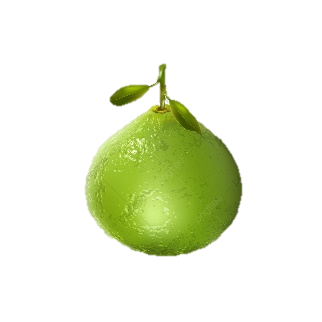 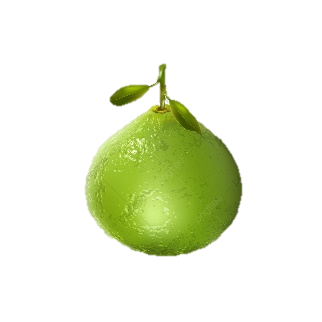 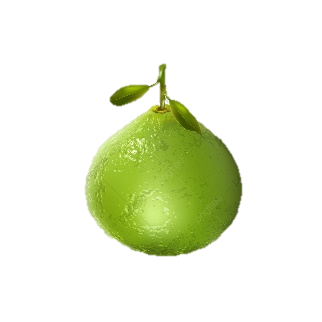 8 - 3
7 - 2
2 + 3
8 - 4
4 + 1
10 - 4
2 + 4
3 + 1
3 + 3
2 + 3
7 - 2
4 + 1
0 + 4
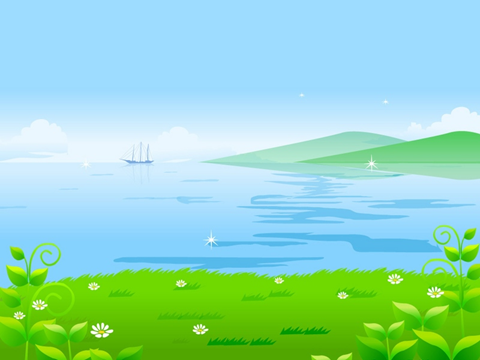 Kết thúc tiết học
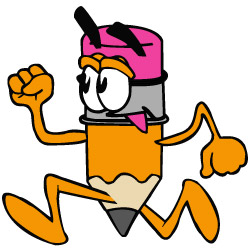 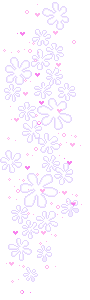 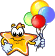 Tiết 3
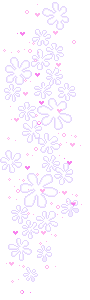 Luyện tập
(trang 90)
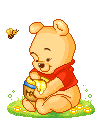 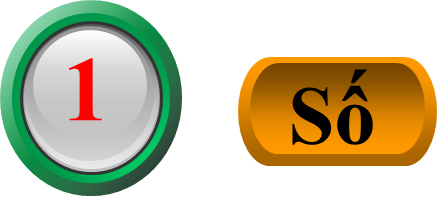 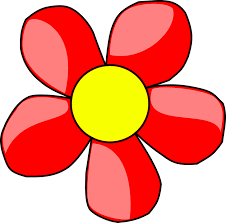 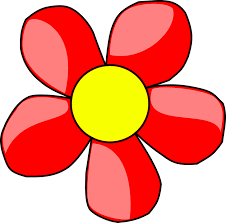 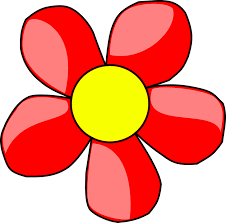 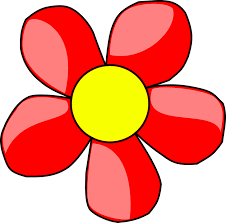 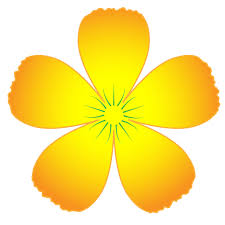 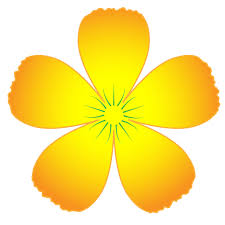 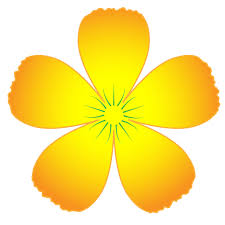 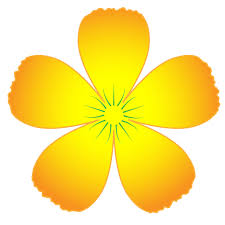 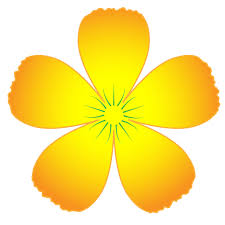 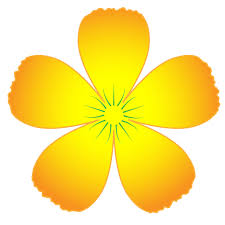 ?
10
10
=
=
+
?
4
6
+
4
?
6
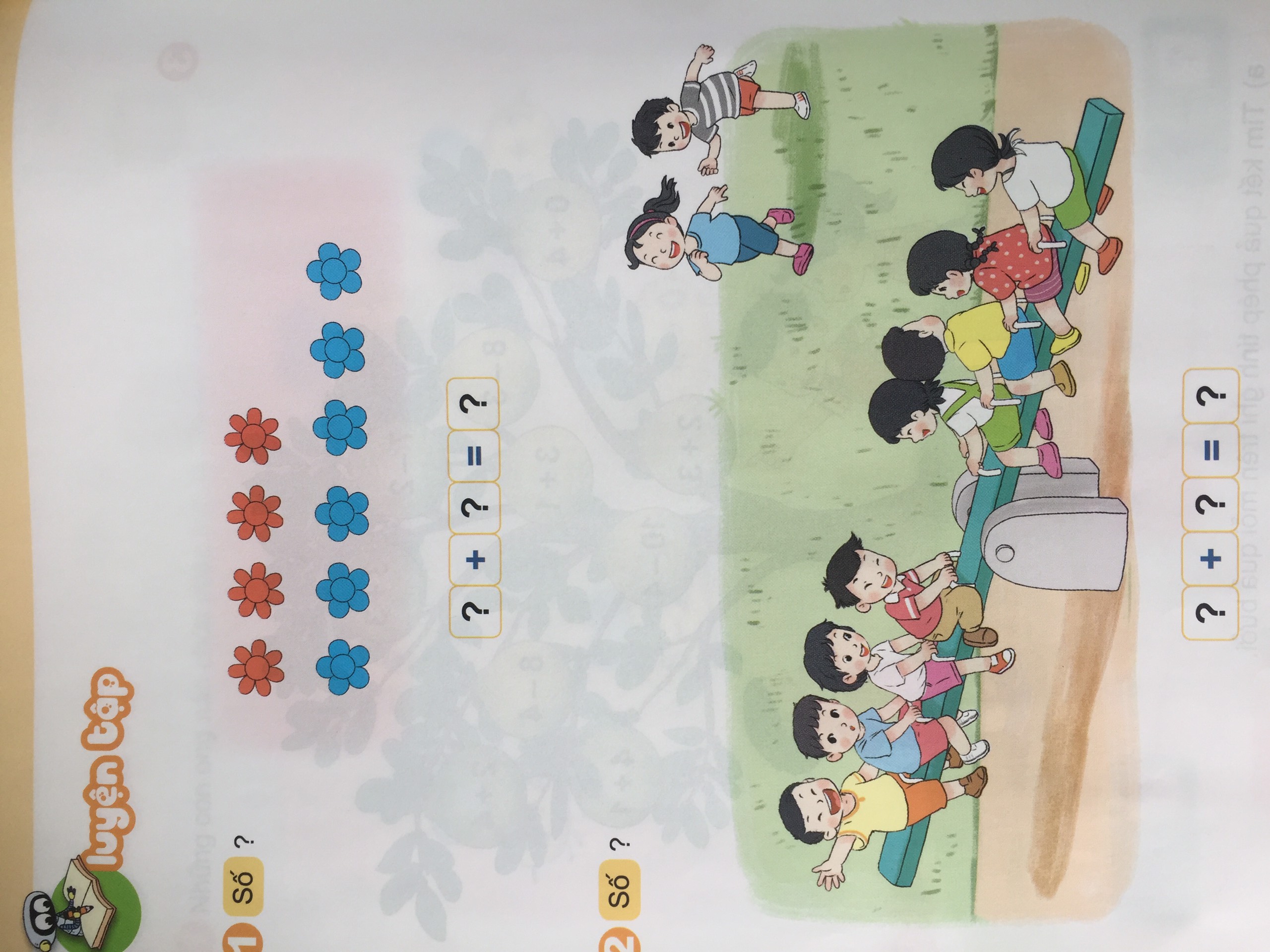 Số
2
?
=
+
?
?
10
2
8
>; <; =
3
9
=
?
4 + 1
b)
>
?
3 + 4
7
a)
8
>
?
=
?
7 + 2
8
10 - 2
>
?
?
<
7
2 + 6
10 - 2
7
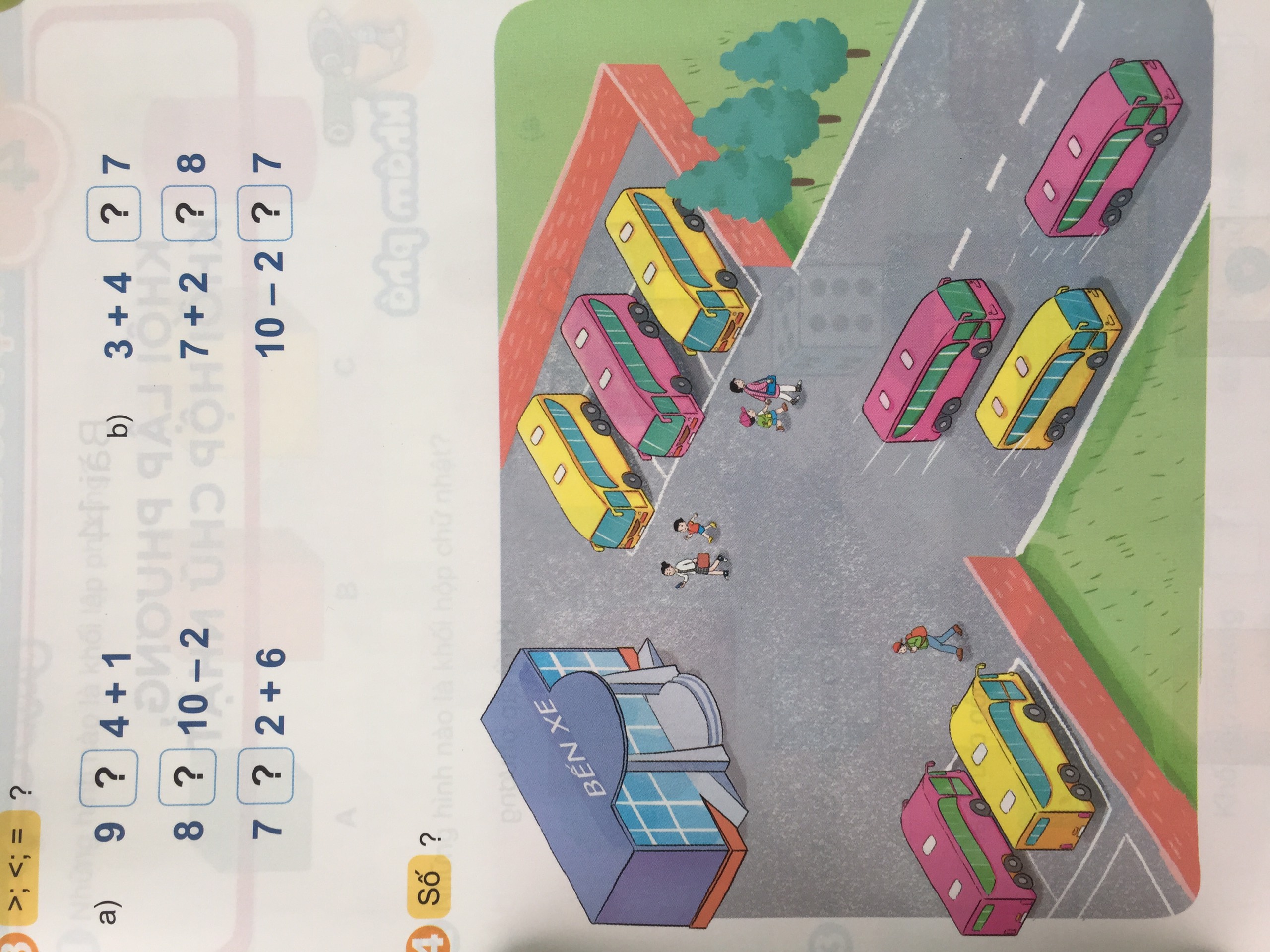 Số
4
?
=
-
?
8
5
3
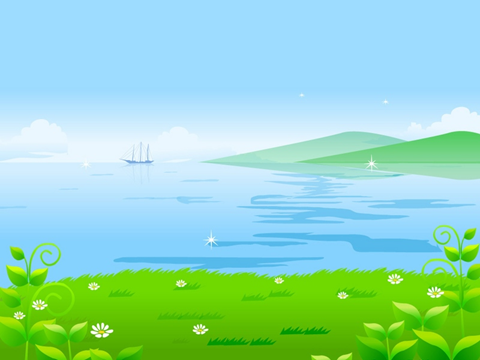 Nhận xét – Dặn dò.
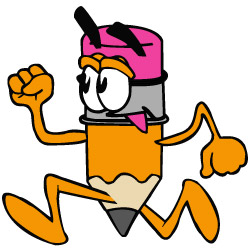